Çalışma ve Sosyal Güvenlik Bakanlığı 
İle 
Milli Eğitim Bakanlığı Arasında Yürütülen 
 
OKULLARDA SAĞLIK VE GÜVENLİK 
ÇALIŞMALARI

                                          Halil POLAT			
                                                                         Çalışma ve Sosyal Güvenlik Bakanlığı 			
                                                     İş sağlığı ve Güvenliği Genel Müdürlüğü		
                     Şube Müdürü

halil.polat@csgb.gov.tr
0312.296 67 57
		
     18 Mayıs 2012
MT
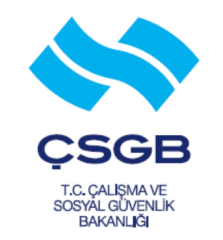 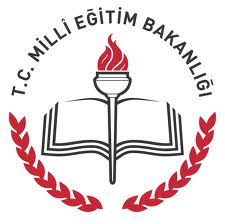 OKULLARDA RİSK YÖNETİMİ
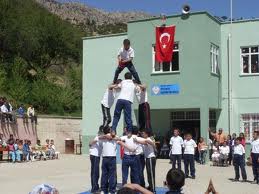 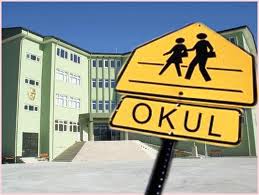 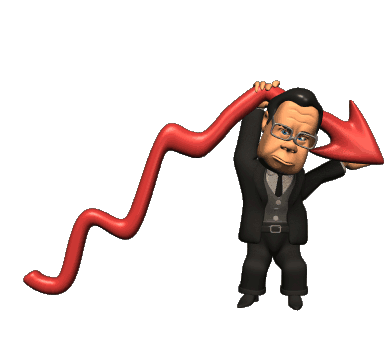 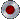 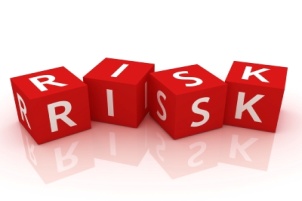 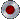 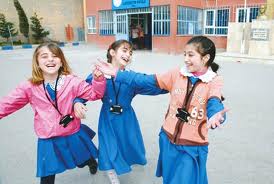 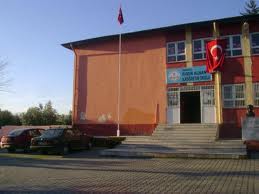 Milli Eğitim Bakanlığına bağlı 50.000’den fazla eğitim kurumunda okul öncesi,temel eğitim ve orta öğretim çağında bulunan 05-18 yaş arası 17 milyon civarında  öğrenci öğrenim görmekte, 800 bin civarında öğretmen, idareci ve personel görev yapmaktadır. 

      

       Eğitim hizmeti verilen bu okulların bulundukları yer, bina yapısı, kat sayısı, atelyeler, laboratuvarlar, ulaşım, ısınma, servis, sınıf, yemekhane, kantin, okul bahçesi, okul çevresi trafiği, spor salonu gibi alanlar büyük farklılıklar göstermekte, bir çok okul standart olmayan geçici binalarda eğitim ve öğretim hizmetini sürdürmektedir.
MT
Bu kadar büyük ve çeşitlilik arzeden eğitim ortamlarının taşıdığı sağlık ve güvenlik riskleri ile alınması gereken önlemler de aynı oranda farklılıklar göstermektedir.
 
        Oysa ki, çocuk ve gençlerimizin güvenli okullarda eğitim görmeleri, sağlık ve güvenlik konularına ilişkin riskler hakkında bilgilendirilmeleri, doğru davranış modellerini kazanmalarına yönelik beceri eğitimleri almaları ve geleceğin işgücünü oluşturan çocuklarımızın bu kazanımlarla çalışma hayatına atılmaları büyük önem taşımaktadır.
MT
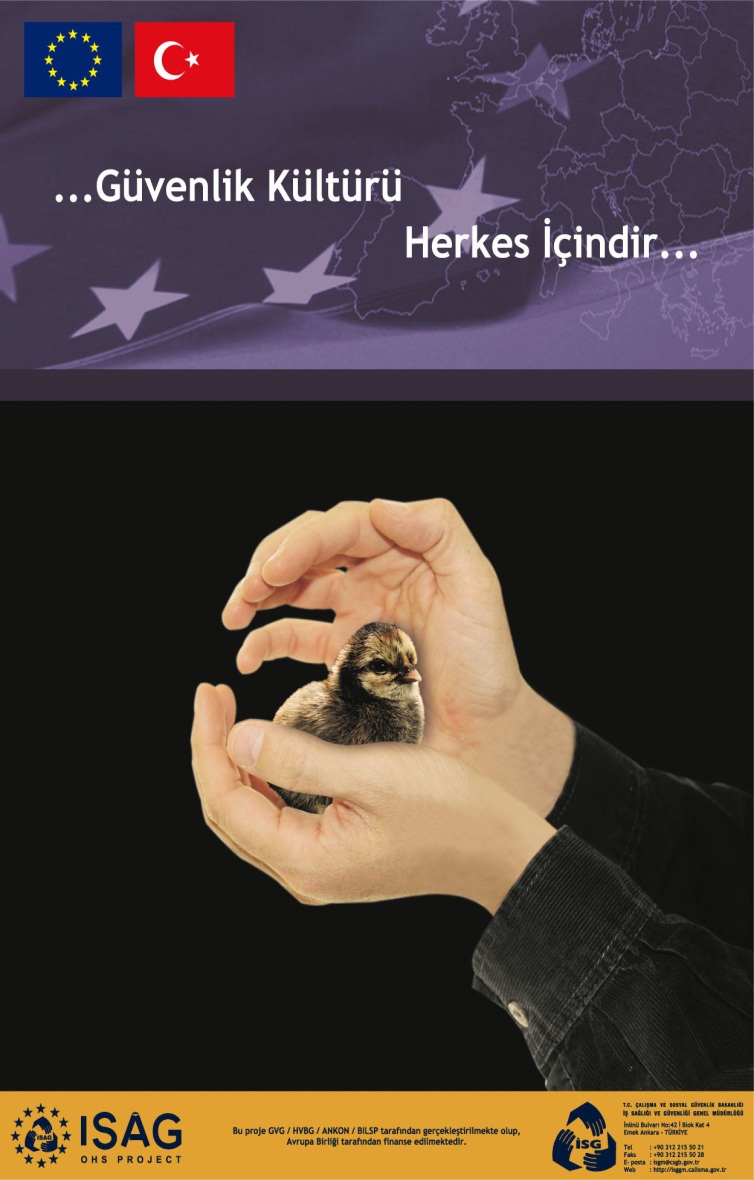 “GÜVENLİK KÜLTÜRÜ”
sağlıklı ve güvenli davranışın bir alışkanlık haline getirilmesidir. 

İŞ SAĞLIĞI VE GÜVENLİĞİNDE HEDEFİMİZ 
çalışma hayatında ve toplumda
 ortak bir “Güvenlik Kültürü” kavramının oluşturulmasıdır.
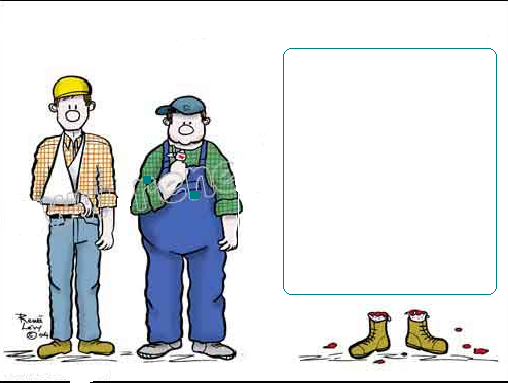 İnsanın, iş yerlerinde, işin yürütülmesi sırasında oluşan veya oluşabilecek tehlikelerden ve sağlığına zarar verebilecek unsurlardan korunmasını, aynı zamanda iş  yeri ortamının iyileştirilmesini hedef alan sistemli ve bilimsel çalışmaların tümüne  
          “İş Sağlığı ve Güvenliği” denir.
Küçük yaşlardan itibaren “İş sağlığı ve Güvenliği kültür bilinci” temelini oluşturmak amacıyla Millî Eğitim Bakanlığına bağlı mesleki ve teknik eğitim okulları başta olmak üzere bütün okullarda;
Herhangi bir kaza ve kaza ve hastalığa neden olabilecek risklerin ortadan kaldırılması veya en aza indirilmesi,

Alınan her türlü önleme rağmen meydana gelebilecek kazalarda ilk yardım konusunda gerekli ilk müdahele için bir alt yapının oluşturulması,

İdareci, öğretmen ve küçük yaştan itibaren çocuklarda sağlık ve güvenlik bilincinin geliştirilmesi, gerekmektedir.
MT
Yukarıda sayılan amaçları gerçekleştirmek üzere Çalışma ve Sosyal Güvenlik Bakanlığı ile Millî Eğitim Bakanlığı arasında 02.Ocak.2009 tarihinde 2 yıl süreli  bir işbirliği protokolü imzalanmıştır.

           Bu süre bitiminde söz konusu protokol geliştirilmek ve yaygınlaştırılmak üzere 2 yıl süre ile uzatılmıştır.
İşbirliği protokolünün amacı;  
1-Mesleki ve teknik öğretim kurumlarındaki okul müdürleri, atölye ve meslek dersi öğretmenleri ile öğrencilerin iş sağlığı ve güvenliği konusunda doğru davranış modellerini öğrenmeleri,

2-Gençlerin çalışma hayatına ilişkin riskler hakkında bilgilendirilmeleri,

3-Güvenli çalışma beceri eğitimlerinin verilmesi ve
Geleceğin çalışanlarında bugünden güvenli yaşam bilincinin oluşturulmasıdır.
MT
Bu kapsamda Bakanlığımız İş sağlığı ve Güvenliği Genel Müdürlüğünce; mesleki ve teknik öğretim kurumlarındaki okul müdürleri, atölye ve meslek dersi öğretmenleri ile öğrencilerin iş sağlığı ve güvenliği (İSG) konusunda bilinçlendirilmeleri amacı ile eğitim programları düzenlemiş ve Milli Eğitim Bakanlığınca düzenlenen programlara katkı verilmiş, pilot olarak seçilen okullarda risk değerlendirmesi çalışmaları yapılmış ve “Mesleki ve Teknik Eğitim Okulları İş Sağlığı ve Güvenliği Rehberi”  hazırlanmıştır. 
        Giderek ivme kazanan bu işbirliğinin nihai hedefi ise söz konusu rehberin güncellenerek uygulanmak üzere ülke genelinde tüm okullara ulaştırılmasıdır.
MT
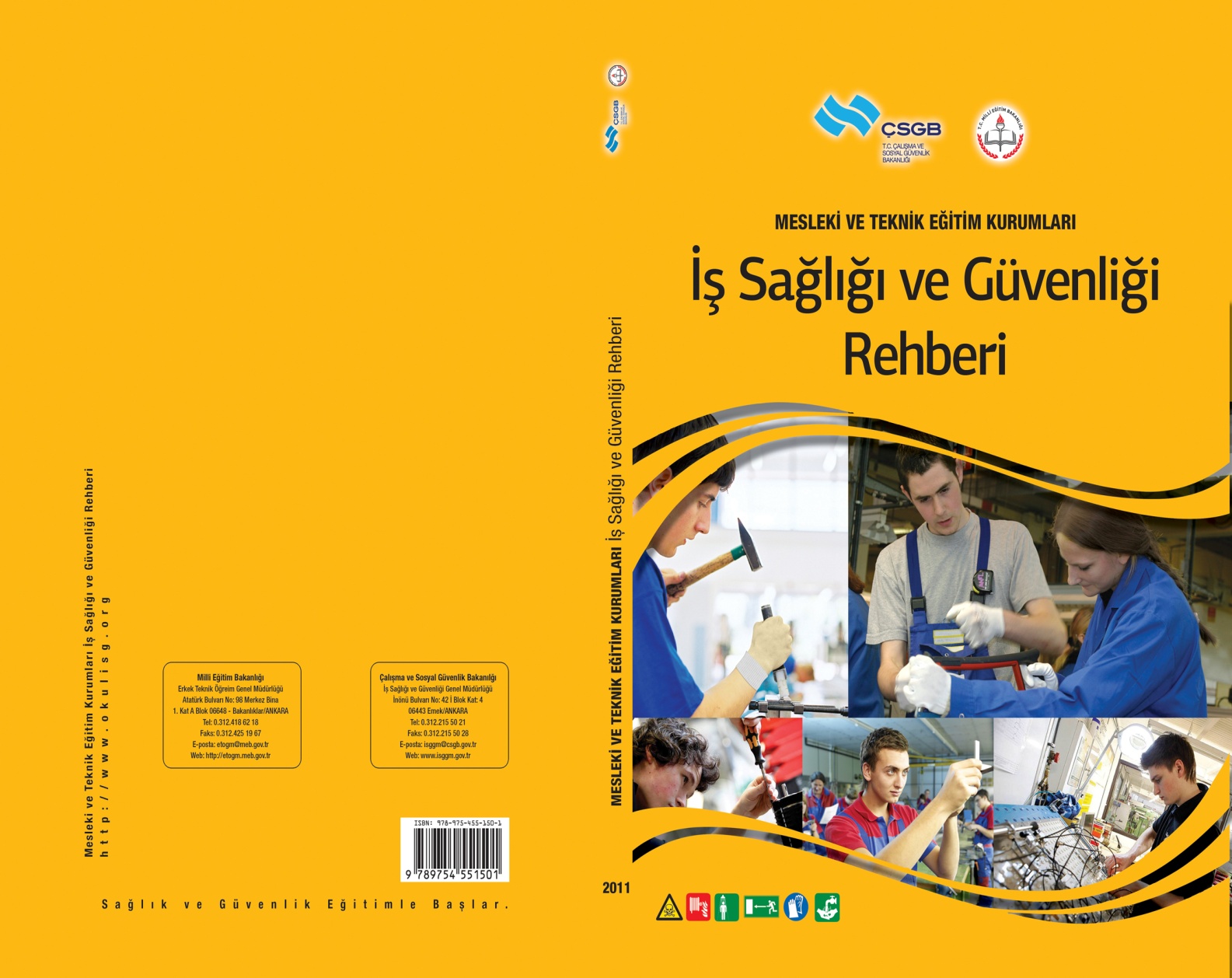 MT
REHBER
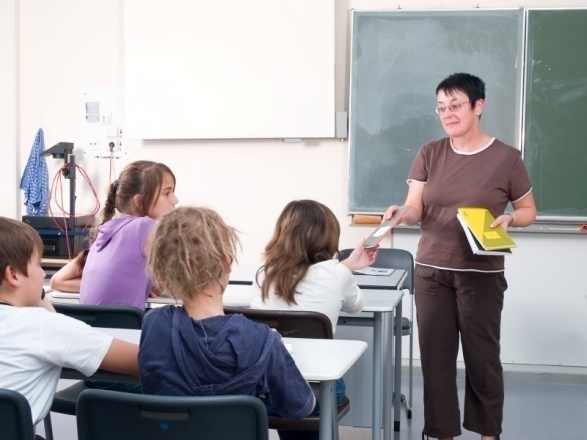 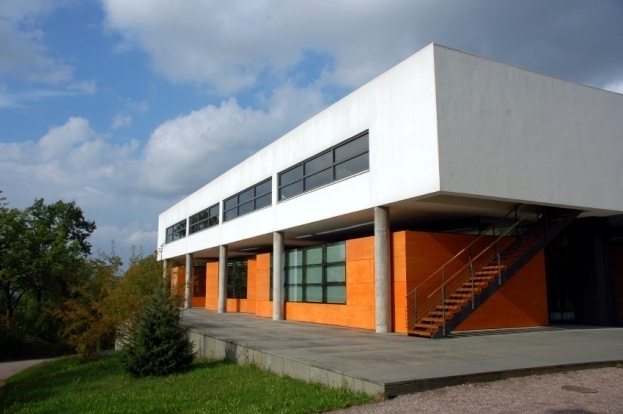 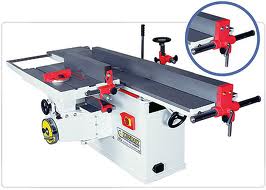 İnsanlar		    Binalar			Makinalar
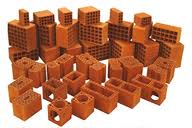 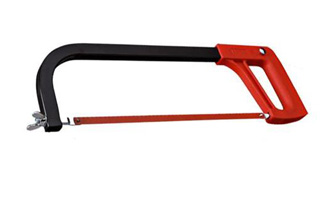 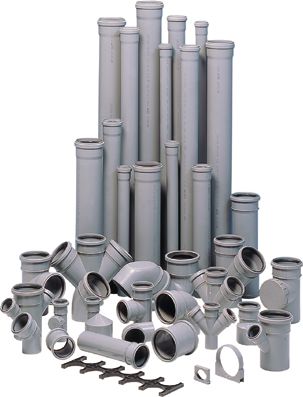 OKUL SİSTEMİ




            Ekipman	        			          Malzemeler
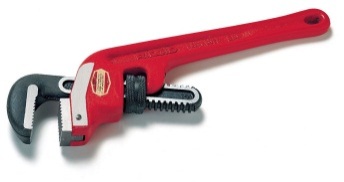 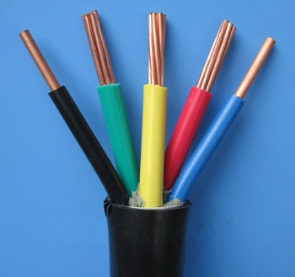 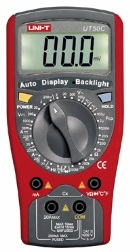 12
Hazırlanan Rehberin Bölümleri; 
İş sağlığı ve güvenliği politika çerçevesi
Mevzuat
Kontrol listeleri
Risk Değerlendirmesi Örnekleri
Formlar ve Belgeler
Kişisel Koruyucu Donanımlar
Güvenlik ve Sağlık İşaretleri
İlkyardım
MT
Şekil:Okullarda İş sağlığı ve Güvenliği Yapılanma Modeli
OSGK
Denetleme
(Okul Sağlık Güvenlik Kurulu)
“Okul Sağlık Güvenlik Kurulu”
Sosyal Kulüpler
ASGK
İş Sağlığı ve Güvenliği 
Faaliyetleri
(Alan Sağlık Güvenlik Kurulu)
(Alan Dal Şefleri,Öğrenci, Öğretmen)
MT
REHBER KAPSAMINDA TANIMLANAN İŞ SAĞLIĞI VE GÜVENLİĞİ ORGANİZASYONU
 Okul Düzeyinde Okul Sağlık ve Güvenlik Kurulu (OSGK)
Sağlık ve güvenlik faaliyetlerinin yürütülmesinden okul müdürü sorumludur. Okul bünyesinde oluşturulan sağlık ve güvenlik kurulu ilgili müdür yardımcısı, alan ve dal şefleri ile okul öğrenci temsilcisi ve okul aile birliği başkanı olmak üzere asgari beş üyeden oluşur. Kurul çalışmalarını okuldaki diğer sosyal kulüplerle (Sağlık Kulübü vb.) koordineli şekilde yürütür.
MT
Bu kurulun görevleri;
Okul düzeyinde sağlık ve güvenlik faaliyetlerini koordine etmek,
Alan sağlık ve güvenlik kurulları tarafından bildirilen eksikliklerin giderilmesini sağlamak,
Okul bünyesinde acil durum tedbirlerini almak,
Sağlık ve güvenlikle ilgili eğitim ve seminerler düzenlemek,
Sağlık ve güvenlikle ilgili bilgi, resim, afiş yarışmaları düzenlemek,
Okullardaki satın alma ve muayene komisyonunda görev almak,
Teknik mevzuatına uygun, sağlık, güvenlik ve kalite standartları göz önünde bulundurularak malzeme ve teçhizatın alınmasını sağlamaktır.
MT
Alan Sağlık ve Güvenlik Kurulu (ASGK)
Alan sayısı üçten fazla ise her alan kendi bünyesinde sağlık ve güvenlik kurulu oluşturacaktır. Alan sayısı belirtilen sayıdan az ise ASGK’nın görevlerini OSGK üstlenir. ASGK üyeleri; alan, dal şefleri, seçilecek öğretmen ve öğrencilerden oluşacaktır. ASGK üye sayısı üçten az olamaz.

Bu kurulun görevleri;
Sağlık ve güvenlikle ilgili incelemeleri yapmak,
Alana ait atölye ve laboratuvarlarda sağlık ve güvenlik önlemlerini almak,
Görülen eksiklikleri Okul Sağlık ve Güvenlik Kuruluna bildirmek,
Bireysel güvenlik konularında öğrenci ve öğretmenlere yardımcı olmak ve tavsiyelerde bulunmak,
Sağlık ve güvenlik davranışının benimsenmesini teşvik etmek,
Sağlık ve güvenlik faaliyetlerini (risk değerlendirmesi, tedbir alınması, eğitim ve bilgilendirme, raporlama, iş sağlığı ve güvenliği organizasyonları gibi) yürütmektir.
MT
REHBER
İŞ SAĞLIĞI VE GÜVENLİĞİ KONTROL LİSTELERİ
REHBER
REHBER
FORM VE BELGELER
PR01    	İş Sağlığı ve Güvenliği Prosedürü

T01      	Risk Değerlendirme Talimatı

F01	Atelye İş Güvenliği Analiz Formu
F02 	Makine Kullanma Talimatı
F03 	Makine Bakım Kartı
F04 	Makine Bilgi Formu
F05 	Kaza ve Meslek Hastalığı Bildirim Formu
F06 	Tehlike ve Risklerin Belirlenmesi Formu
F07-1 	Tehlikelerin Derecelendirilmesi ve Değerlendirilmesi Formu
F07-2 	5X5 Matris Yöntemi Formu
F08 	Kontrol Tedbirleri Uygulanması Formu
F09 	Risk Değerlendirmesi Formu
F10 	OSGK/ASGK Toplantı Tutanağı
F11 	Periyodik Kontrol Listesi Formu
F12 	İş Sağlığı ve Güvenliği Denetleme Kontrol Listesi
MT
REHBER
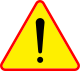 Uyarı İşaret ve Levhaları
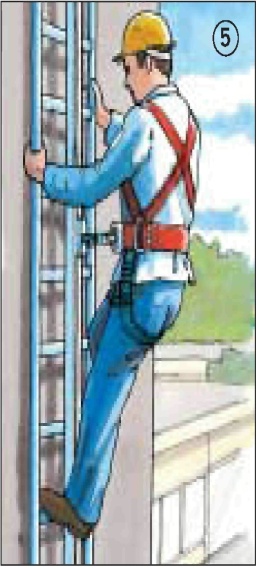 Kişisel Koruyucu Donanımlar (KKD)
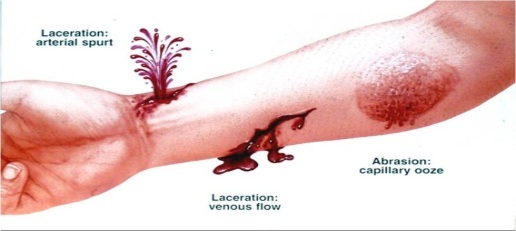 İlk Yardım
BEKLENTİLER (1)
Okullarda sağlık ve güvenlik kurulları oluşturmak,

İş sağlığı ve güvenliği bilgi paylaşım ve veri toplama elektronik sistemini kurmak,

Öğrenci ve öğretmenlerin sağlık güvenlik eğitim ihtiyacını izleyebilmek ve karşılamak,

Okulların Kişisel Koruyucu Donanım ihtiyaçlarını tespit edebilmek,
MT
BEKLENTİLER (2)
Kontrol listelerine göre tespit edilen risklerin ortadan kaldırılmasını sağlamak,

İSG konusunda okul,idare, öğretmen,öğrenci, veli işbirliğini sağlamak.

Mevzuat ihtiyacını tamamlamak. 

Eğitim sırasında alışkanlık haline gelen koruyucu donanım giyme ve güvenlik davranışlarını iş hayatında da araması, ihtiyaç duyması ve boşluğunu hissetmesi olarak hedeflenmiştir.
MT
SON DURUM
     
	Yeni Çalışma Komisyonlarının Kurulması
  	  Protokol kapsamında yapılan çalışmaları değerlendirmenin yanı sıra okul ortamlarının güvenliği konularını görüşmek ve çalışmaları koordine etmek üzere her iki Bakanlık temsilcilerinin yer aldığı bir Koordinasyon Kurulu kurulmuştur.
	
	Ayrıca bu kurula bağlı olarak çalışmak üzere;
MT
Üretim Ortamları Rehber kitabı komisyonu,
Genel Eğitim Ortamları Rehber Kitabı komisyonu,
İlkyardım ve Doğal afetlerde alınacak tedbirler komisyonu,
Mevzuat komisyonu kurulmuştur. 
 
      Çalışma ve Sosyal Güvenlik Bakanlığı, İş Sağlığı ve Genel Müdürlüğü uzmanlarınca koordinasyon Kurulu ile birlikte tüm komisyon üyelerine konu ile ilgili 1 günlük  eğitim verilmiştir.
MT
Çalışma kapsamının genişletilerek MEB’de yeni yapılanma durumuna uyarlanması

      14 Eylül 2011 tarih ve 28054 sayılı Resmî Gazetede yayınlanan 652 sayılı “Millî Eğitim Bakanlığının Teşkilat ve Görevleri Hakkında Kanun Hükmünde Kararname” ile bütün meslek liseleri Mesleki ve teknik Eğitim Genel Müdürlüğü çatısı altında toplanmıştır. 

       Protokol kapsamında yürütülen çalışmalar bu yeni yapılanma durumuna uyarlanarak her tür ve seviyedeki eğitim kurumunu kapsayacak şekilde genişletilerek sürdürülecektir.
MT
Gerekli yasal düzenlemeleri ve  uygulamadaki denetim ve kontrolünü yapmak, eğitim vermek yetkisi ve görevi.
Devlet
İSG yönünden kendisine verilen talimatlara harfiyen uymak sorumluluğu.
Çalışan
Sağlıklı ve güvenli bir çalışma ortamı hazırlamak ve mevcut yasa ve yönetmelikleri uygulama yükümlülüğü.
İşveren
SORUMLULUKLARIMIZ…
SONUÇ
Güvenlik Kültürünün oluşturulabilmesi için;
Güvenli davranışlar ile çocuklara doğru örnekler vermeli,
İlköğretimden başlanarak iş sağlığı ve güvenliği eğitimi sağlanmalı,
Mesleki eğitimin kalitesi arttırılarak İSG konusuna daha fazla önem verilmeli,
Güvenlik kültürünü benimseyerek hayatımızın her aşamasına uyarlamalı,
Güvenli yaşam tarzını benimsemeli attığımız her adımda “önce güvenlik” demeli,
Güvenlik kültürünü oluşturmaya erken yaşlardan başlamalı,
Ve en önemlisi “Bana bir şey olmaz” demekten vazgeçmeliyiz.
MT
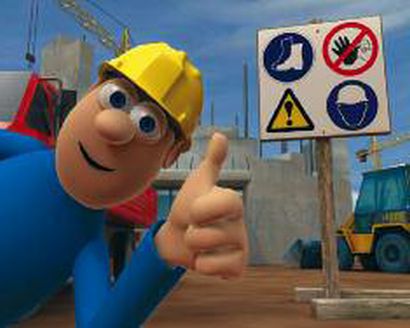 GÜVENLİ BAŞLA
GÜVENLİK KÜLTÜRÜNÜN
 GÜNLÜK YAŞAMDA ve ÇALIŞMA HAYATINDAKİ ÖNEMİ
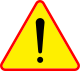 Unutmayınız!

ÖNLEMEK 
ÖDEMEKTEN UCUZDUR.
TEŞEKKÜR EDERİM
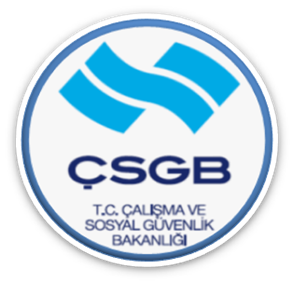 www.themegallery.com